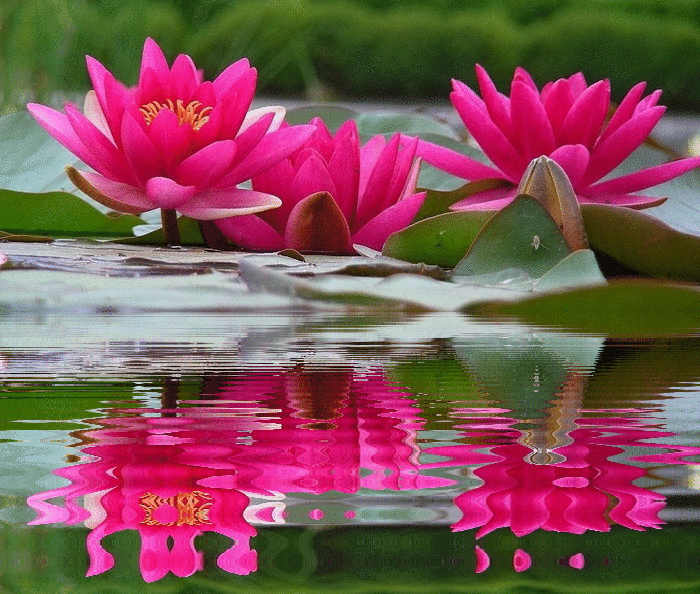 স্বাগতম
পরিচিতি
শিক্ষক পরিচিতি
নামঃ মোঃ হাসান ফারুক
প্রভাষক অর্থনীতি
দায়ারামপুর কলেজ
পাঠ পরিচিতি
শ্রেনিঃ একাদশ
বিষয়ঃ অর্থনীতি প্রথম পত্র
অধ্যয়ঃ৫ম
Y
MC
AC
G
P
M
E
AR
MR
X
Q
O
শিখন ফল
১)একচেটিয়া  বাজার কি?

২)একচেটিয়া বাজারের স্বল্প কালিন ভারসাম্য ব্যখ্যা কর।

৩)স্বাভাবিক মুনাফা বের কর ।

৪)মুনাফার পরিমান নির্ণয়  কর।
আলোচনা
মুল্যয়ন
O Q এর বেশি উৎপাদন হলে মুনাফার কি অবস্বা হবে।
চিত্রে কি ধরনের মুনাফা অর্জিত হয়েছে।
বাড়ীর কাজ
পূর্ণ  প্রতিযোগিতা  মুলক বাজারের স্বল্প কালিন ভারসাম্য  চিত্রের সাহায্যে ব্যাখ্যা কর?
ধন্যবাদ